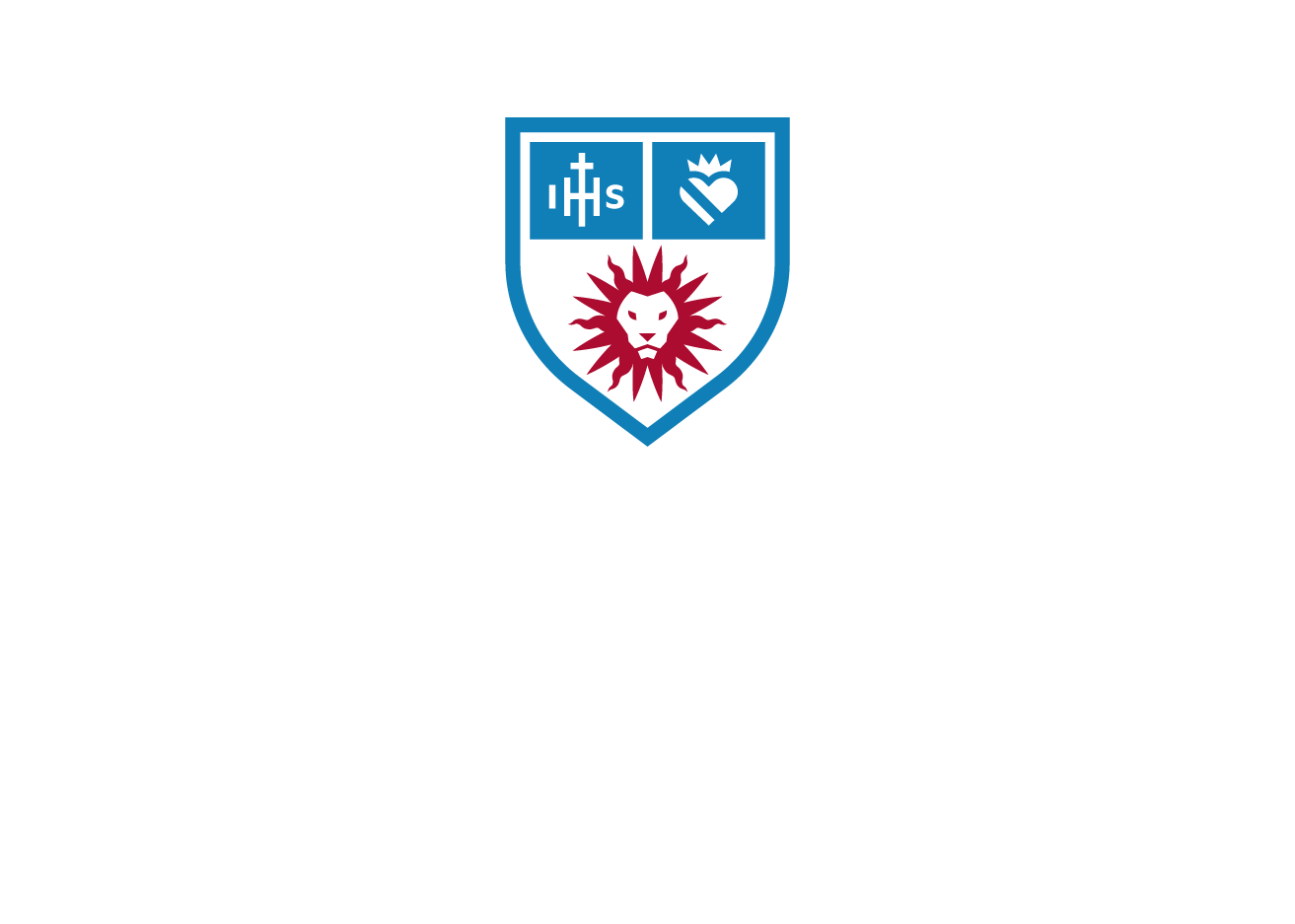 Looking Beyond Mata: Surveying Judicial Responses to Generative AI in Legal Practice

Yan Slavinskiy
Associate Clinical Professor, Loyola Law School (Los Angeles)
AI & Legal Skills Virtual Conference| Legal Writing Institute & University of Wisconsin Law School | June 3, 2025
The Project
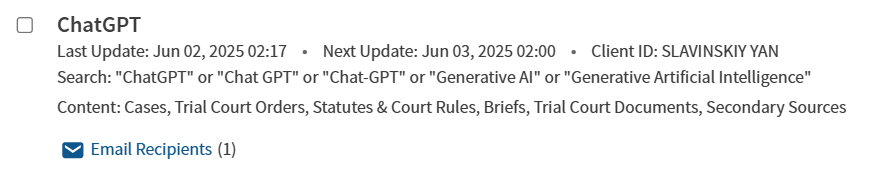 Not focused on GAI litigation
 Just U.S. decisions. See https://www.damiencharlotin.com/hallucinations/
Not just sanctions decisions
 Not just judicial decisions
2
The (Evolving) Why
Looking Beyond Mata v. Avianca
Snapshot of the Profession
Tools for Teaching
3
Exponential Growth
4
Willy v. Coastal Corp., 855 F.2d 1160, 1172 (5th Cir. 1988)
“[T]he district court clearly did not abuse its discretion in determining that [Plaintiff] had violated Rule 11. Filing mountainous piles of unorganized documents and citing to nonexistent rules of law are precisely the sort of conduct that, under the objective test of Rule 11, could lead a district court to conclude that the attorney had not made reasonable inquiry into the law[.] As [Defendant] argued in its motion for sanctions below and on appeal now, [Plaintiff’s] briefs below contain other misleading citations of law.”
5
Mata v. Avianca, 678 F. Supp. 3d 443 (S.D.N.Y. June 22, 2023): The Phantom Menace
In researching and drafting court submissions, good lawyers appropriately obtain assistance from junior lawyers, law students, contract lawyers, legal encyclopedias and databases such as Westlaw and LexisNexis. Technological advances are commonplace and there is nothing inherently improper about using a reliable artificial intelligence tool for assistance.
“Peter LoDuca, Steven A. Schwartz and the law firm of Levidow, Levidow & Oberman P.C. abandoned their responsibilities when they submitted non-existent judicial opinions with fake quotes and citations created by the artificial intelligence tool ChatGPT, then continued to stand by the fake opinions after judicial orders called their existence into question.”
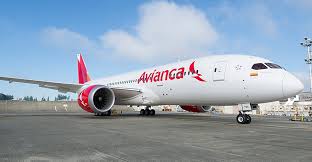 6
Mata’s Aftermath: The Attack of the Clones
An “unbated” “epidemic” of citing fake cases. Benjamin v. Costco Wholesale Corporations, 2:24-cv-7399 (LGD), 2025 WL 1195925 (E.D.N.Y. Apr. 24, 2025).
“Parties who cite false cases not only seek to secure unfair advantage, they are, in fact, avatars of a post-truth world.” Ferris v. Amazon.com Servs., LLC, No. 3:24-CV-304-MPM-JMV, 2025 WL 1122235, at *1 (N.D. Miss. Apr. 16, 2025)
7
Mata’s Aftermath: The Attack of the Clones
Courts Begin to Voice Suspicion of GAI Usage
And Sanction Proven GAI Usage
Attorneys Find Unique Ways to Screw Up
Pro Se Litigants Particularly Vulnerable
Standing Order Drama
8
Suspicion of GAI Usage
Ex Parte Lee, 673 S.W.3d 755 (5th Cir. 2023) (“Because we have no information regarding why the briefing is illogical, and because we have addressed the issue raised on appeal, we resist the temptation to issue a show cause order . . . or report the attorney to the State Bar of Texas for a potential investigation for a violation of the State Bar rules.”).
Byrd v. The Villages of Woodland Springs Homeowners Association, Inc., No. 02-23-00078-CV, 2024 WL 3529431 (Tex. Ct. App. July 25, 2024) (“We cannot tell from Byrd's brief if he used ChatGPT or another artificial intelligence (AI) source to attempt to develop his legal citations.”).
Rule v. Braiman, 1:23-cv-01218 (BKS/CFH), 2024 WL 4042135 (N.D.N.Y. Sept. 4, 2024) (“Plaintiff is warned that any future filings ‘with citations to nonexistent cases may result in sanctions, such as her submissions being stricken, filing restrictions or monetary penalties being imposed, or the case being dismissed’”).
Accusations of GAI Usage
Albelbaisi v. Mustang Materials, LLC, 2024 WL 4720674 (Appellee’s Brief, Tex. Ct. App. Oct. 28, 2024) (“Albelbaisi has clearly used a generative artificial intelligence chatbot to artificially inflate his brief and his position in this appeal.”).
Graham-Jackson v. Martin, 2025 WL 886851 (Respondent’s Brief, Wis. Ct. App. Mar. 14, 2025) (explaining in separate section of brief how appellee “attempt[ed] to mislead the court with authorities that do not exist”). 
Vanguard Constr. & Dev. Co. v. 400 Times Square Assocs., LLC, 231 N.Y.S.3d 101, 103 (N.Y. App. Div. 2025) (“We have considered the parties’ remaining contentions and find them unavailing, including respondents’ counsel's unfounded insinuation that appellant's counsel “used ChatGPT to write [his] brief” without verifying the accuracy of cited case authorities.”).
10
Sanctions: The Empire Strikes Back
Monetary sanctions ($500-$6,000). See Mid Cent. Operating Eng'rs Health & Welfare Fund v. HoosierVac LLC, No. 2:24-CV-00326-JPH-MJD, 2025 WL 1511211 (S.D. Ind. May 28, 2025) (reducing $15,000 sanction to $6,000).
Attorney’s fees. Lacey v. State Farm Gen. Ins. Co., No. CV 24-5205 FMO (MAAX), 2025 WL 1363069 (C.D. Cal. May 5, 2025) (awarding $31,100 in fees).
Striking pleadings. Will of Samuel, 82 Misc. 3d 616, 206 N.Y.S.3d 888 (N.Y. Sur. 2024) 
Mandatory CLE. Gauthier v. Goodyear Tire & Rubber Co., 96 F.4th 1255 (9th Cir. 2024).
Terminating sanctions. Grant v. City of Long Beach, 2:21-cv-06666-JVS-JEM (9th Cir. Mar. 22, 2024).
Mandatory reporting. Dehghani v. Castro, No. 2:25-CV-0052 MIS-DLM, 2025 WL 988009 (D.N.M. Apr. 2, 2025).
Public shaming. United States v. Hayes, 763 F. Supp. 3d 1054, 1073 (E.D. Cal. 2025).
Denying class certification. Evans v. Execushield, Inc., No. 21CV002240, 2025 WL 893084, at *7 (Cal. Super. Mar. 10, 2025).
Revoking pro hac vice status. Wadsworth v. Walmart Inc., 348 F.R.D. 489, 497 (D. Wyo. 2025).
Striking attorney. See Bevins v. Colgate-Palmolive Co., No. CV 25-576, 2025 WL 1085695 (E.D. Pa. Apr. 10, 2025).
11
Lee v. Delta Air Lines, Inc., 20-CV-01705, 2024 WL 1230263 (E.D.N.Y. Mar. 22, 2024)
Additionally, the Court maintains serious concern that at least one of Plaintiff's cited cases is non-existent and may have been a hallucinated product of generative artificial intelligence, particularly given Plaintiff's recent history of similar conduct before the Second Circuit. See Park v. Kim, 91 F.4th 610, 612 (2d Cir. 2024) (“We separately address the conduct of Park's counsel, Attorney Jae S. Lee. Lee's reply brief in this case includes a citation to a non-existent case, which she admits she generated using the artificial intelligence tool ChatGPT.”).
12
Dehghani v. Castro, No. 2:25-CV-0052 MIS-DLM, 2025 WL 988009, at *2 (D.N.M. Apr. 2, 2025) (attorney filed, without reviewing, a brief drafted by a freelance attorney through a company called LAWCLERK).

Lacey v. State Farm Gen. Ins. Co., No. CV 24-5205 FMO (MAAX), 2025 WL 1363069, at *1–2 (C.D. Cal. May 5, 2025) (attorney with Ellis George used GAI to generate outline, which was then incorporated by K&L Gates attorneys into brief without cite-checking sources).

Mata v. Avianca, 678 F.Supp.3d 443 (S.D.N.Y. 2023) (attorney filed brief riddled with hallucinated citations in federal court on behalf of another attorney who was not admitted in federal court).

Johnson v. Dunn, 2025 WL 1483988 (Butler Snow LLP's Response to Order to Show Cause, S.D. Ala. May 19, 2025).
13
Attempts at Substantive Reliance: The Force Awakens
GAI as source. See Yelp Inc. v. Google LLC, No. 24-CV-06101-SVK, 2025 WL 1168900, at *8 (N.D. Cal. Apr. 22, 2025); J.G. v. New York City Dep’t of Educ., 719 F. Supp. 3d 293, 308 (S.D.N.Y. 2024); United States v. Chin, No. 23-3135, 2024 WL 251496 (D.C. Cir. Jan. 23, 2024). 
GAI as (subpar) expert. See Matter of Weber, 220 N.Y.S.3d 620, 633 (N.Y. Sur. 2024); Kohls v. Ellison, 24-cv-3754, 2025 WL 66514 (D. Minn. Jan. 10, 2025). But see Ferlito v. Harbor Freight Tools USA, Inc., No. CV 20-5615 (GRB) (SIL), 2025 WL 1181699, at *3 (E.D.N.Y. Apr. 23, 2025).
GAI as linguist. See Pegnatori v. Pure Sports Techs. LLC, No. 2:23-CV-01424-DCN, 2023 WL 6626159 (D.S.C. Oct. 11, 2023).
GAI as advocate. See United States v. Michel, No. CR 19-148-1 (CKK), 2024 WL 4006545, at *19 (D.D.C. Aug. 30, 2024).
14
[Speaker Notes: See]
GAI in the Wild
Evidentiary concerns. See WEX Inc. v. HP Inc., No. 2:24-CV-00121-JAW, 2024 WL 3358651 (D. Me. July 9, 2024).
Dicta. See In re: Vital Pharmaceutical, 652 B.R. 392 (S.D. Fla. 2023); United States v. Chatrie, 107 F.4th 319 (4th Cir. 2024).
Implicated in facts. Fiskars Finland OY AB v. Woodland Tools Inc., No. 22-CV-540-JDP, 2024 WL 3936444 (W.D. Wis. Aug. 26, 2024) (trade secret claim); W.A. v. Clarksville/Montgomery County School System, 3:23-cv-00912, 2024 WL 2702436 (M.D. Tenn. May 24, 2024) (IDEA claim); Garcia v. Character Techs., Inc., No. 6:24-CV-1903-ACC-UAM, 2025 WL 1461721 (M.D. Fla. May 21, 2025) (wrongful death claim); Harris as next friend of RNH v. Adams, 757 F. Supp. 3d 111 (D. Mass. 2024) (due process claim).
15
GAI Enters the Lexicon
Hernandez v. San Bernardino County, No. EDCV 22-1101 (JGB) (SPx), 2023 WL 3432206 (C.D. Cal. Jan. 26, 2023) (“The problem with these allegations is not that there are too few of them, or even that they lack detail. The problem is that they read like what an artificial intelligence tool might come up with if prompted to allege training violations in a jail according to Twombly-Iqbal pleading standards.”).
Element5 v. Hill, No. WM-2024-0144., 2024 WL 3564708 (R.I. Supe. July 23, 2024) (“This Court would go further and state that this statute would never win a Pulitzer Prize for clarity and that even ChatGPT could not draft such a convoluted legal labyrinth.”).
Grant v. Trial Court, 2025 WL 1250601 (Appellant’s Brief, 1st Cir. Apr. 24, 2025) (“Therefore, reliance on Spicuzza is like referencing a ghost citation provided by ChatGPT, and everyone should know better.”).
16
Pro Se Litigants: Solo & Rogue One
Significant Concern.
Relatively few decisions impose monetary sanctions, for now. See Jones v. Simploy, Inc., 698 S.W.3d 480, 485 (Mo. Ct. App. 2024) (“[L]itigants who use generative AI to draft their briefs should not rely on our continued magnanimity.”).
Catch 22.
17
Snell & Co.: A New Hope
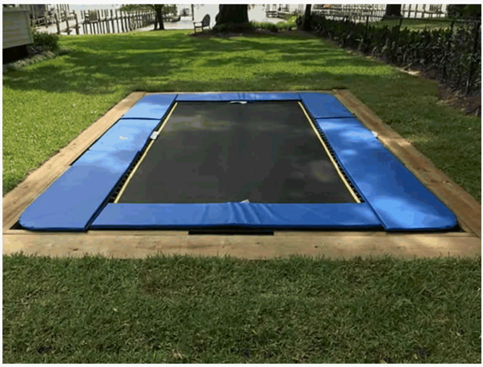 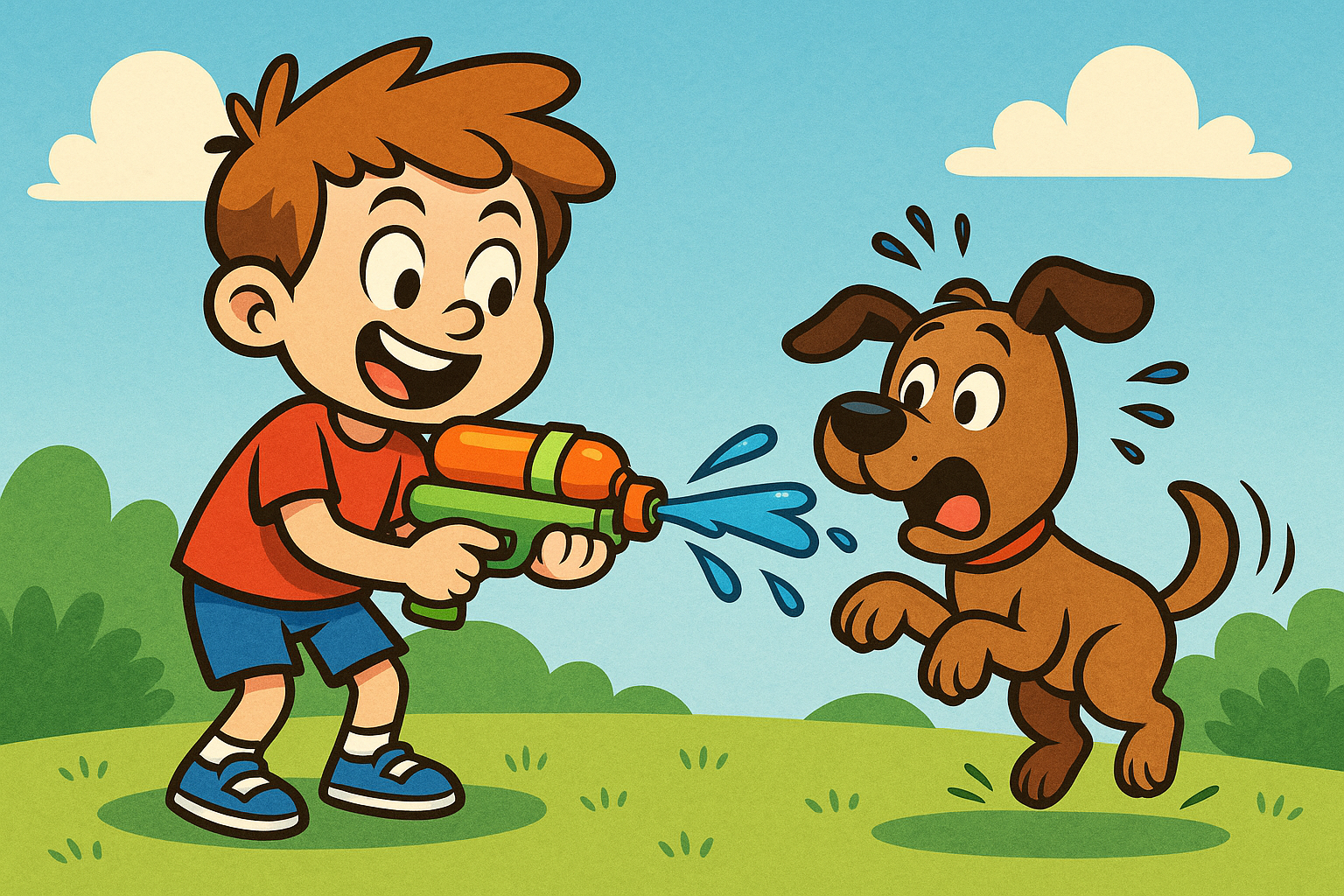 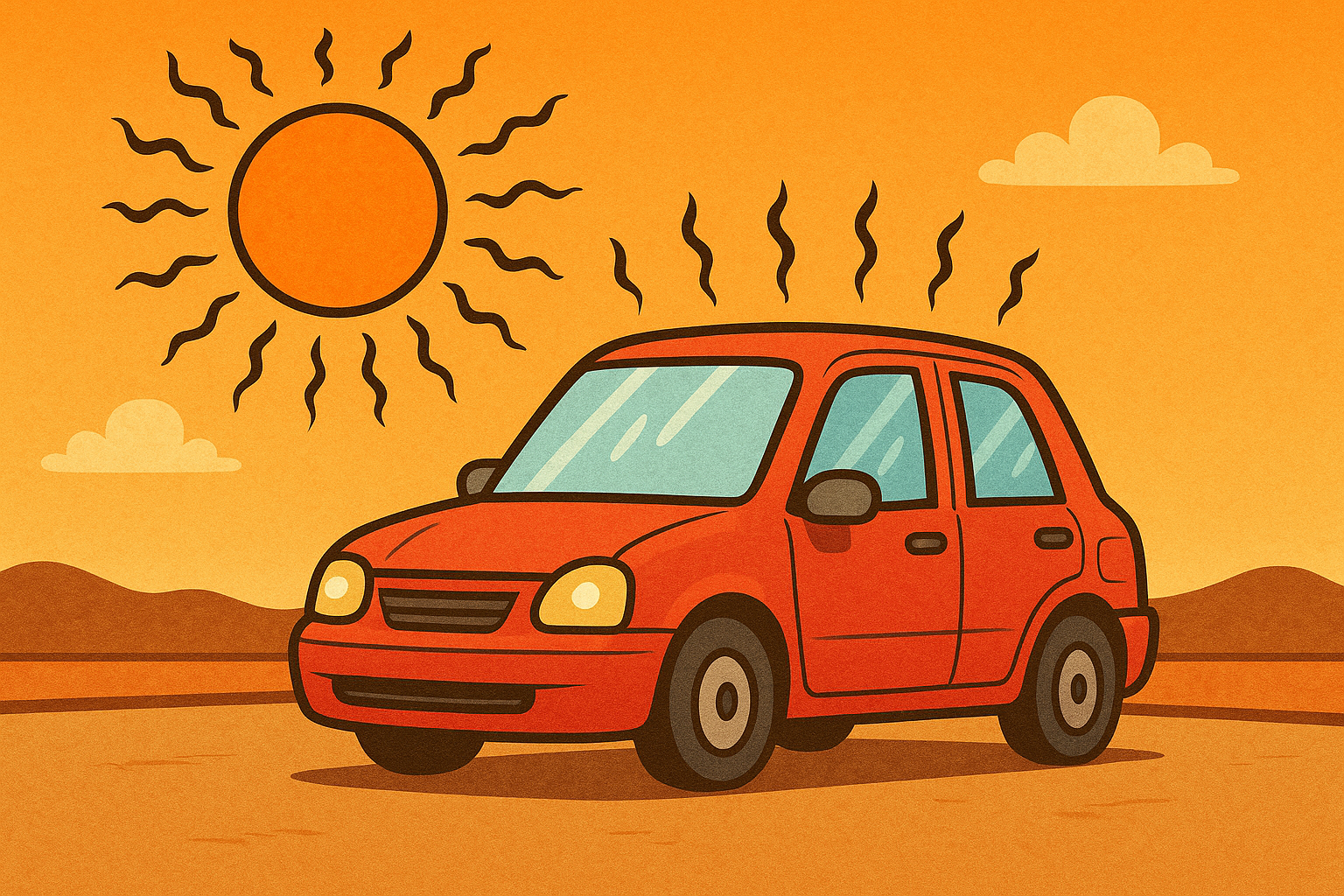 18
Snell v. United Specialty Insurance Company, 104 F.4th 1208, 1221 (11th Cir. 2024) (Newsom, J. concurring)
What are the right questions to ask to LLMs?
What is the best way to query LLMs?
What output are we seeking?
What are other potential limitations?
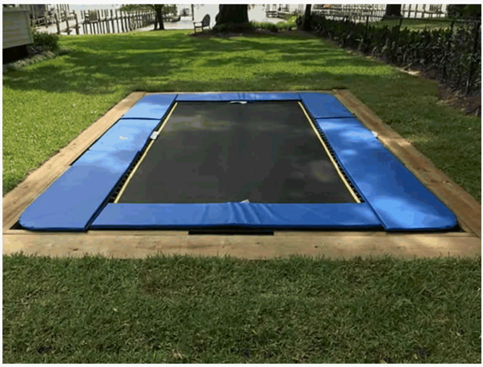 The models train on a mind-bogglingly enormous amount of raw data taken from the internet [between 400 and 500 billion words] . . . from the highest-minded to the lowest, from Hemmingway novels and Ph.D. dissertations to gossip rags and comment threads.
[T]he model learns what words are most likely to appear where, and which ones are most likely to precede or follow others—and by doing so, it can make probabilistic, predictive judgments about ordinary meaning and usage.
[This] enables LLMs to absorb and assess the use of terminology in context and empowers them to detect language patterns at a granular level.
LLMs train on ordinary-language inputs
LLMs can “understand” context
LLMs are accessible
LLM research is relatively transparent
LLMs hold advantages over other empirical interpretive methods
LLMs can “hallucinate” 
LLMs don't capture offline speech, and thus might not fully account for underrepresented populations’ usages
Lawyers, judges, and would-be litigants might try to manipulate LLMs
Reliance on LLMs will lead us into dystopia
United States v. Deleon, 116 F.4th 1260 (11th Cir. 2024): Judge Newsom (concurring) Strikes Again!
Ross v. United States, __ A.3d __ , 2025 WL 561432 (D.C. Ct. App. 2025): Majority, concurring, and dissenting opinions all address GAI usage.
20
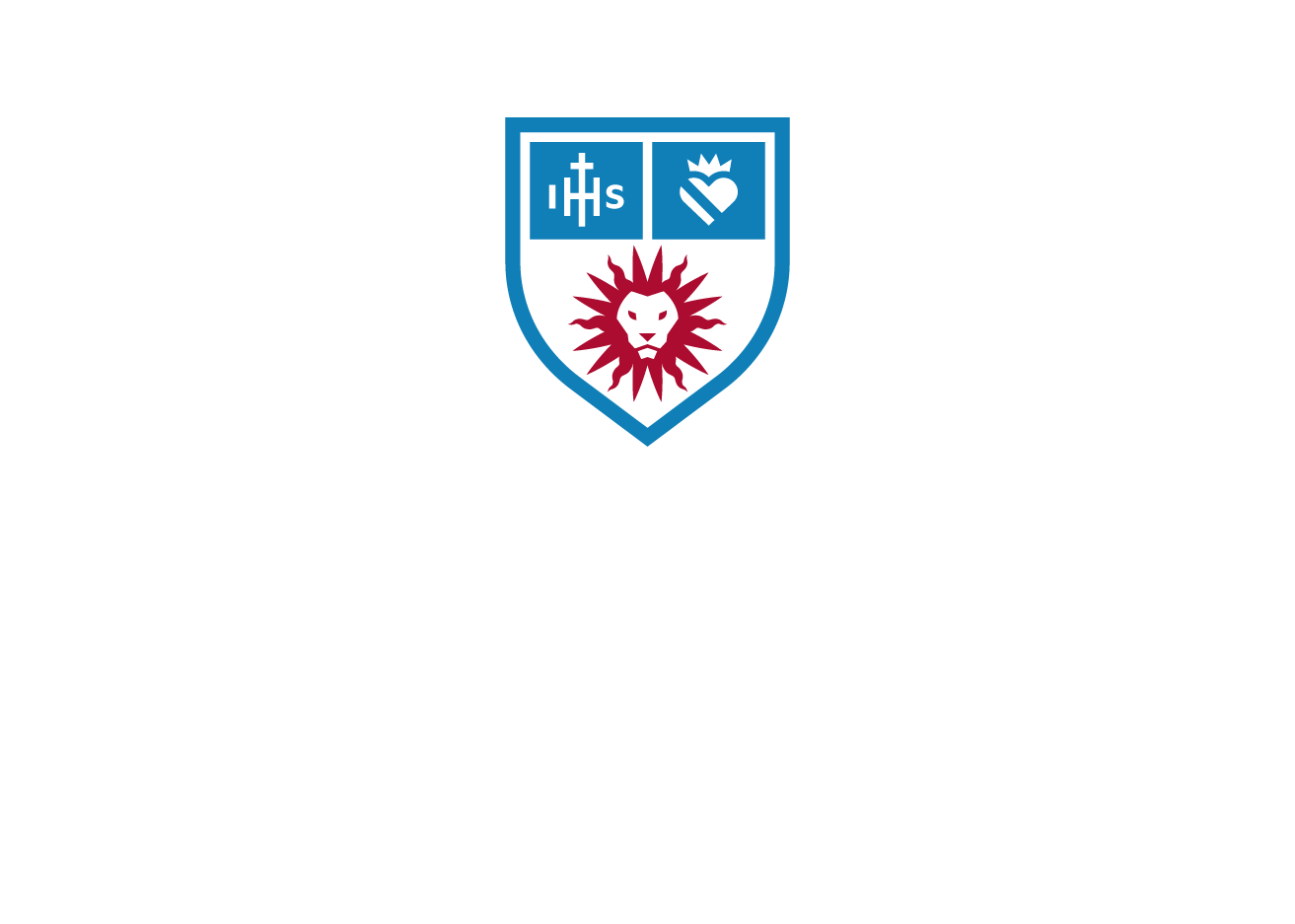 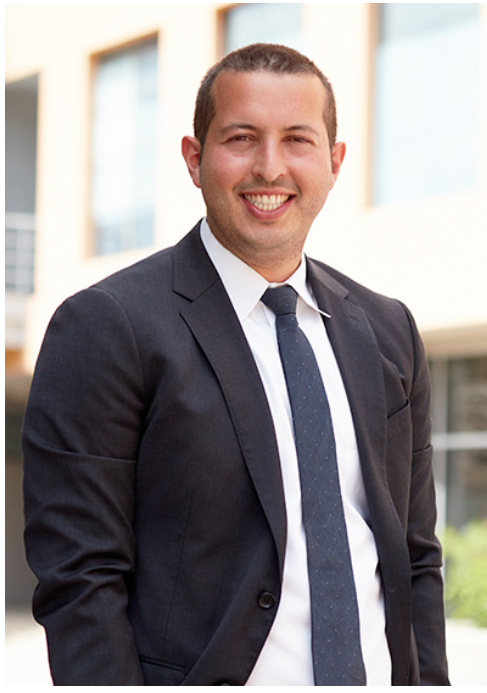 Thank You!
Yan.Slavinskiy@lls.edu